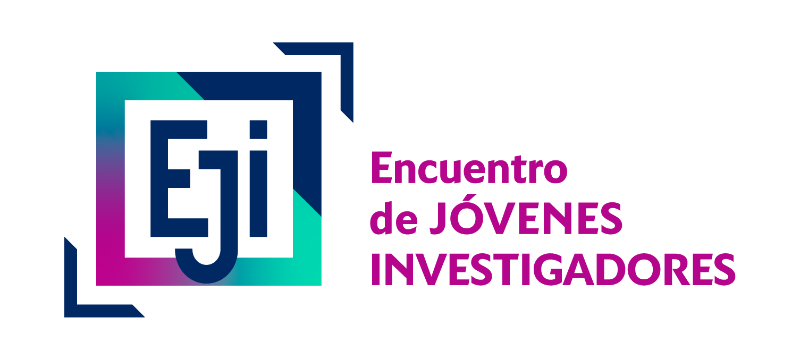 XXVIII Encuentro de Jóvenes Jóvenes Investigadores
14 al 17 de octubre de 2025 | Santa Fe Argentina
CÓDIGO ASIGNADO:
Autor/es:
Director:
Filiación:
CONCLUSIONES/ RESULTADOS
METODOLOGÍA
TÍTULO
OBJETIVOS
BIBLIOGRAFÍA
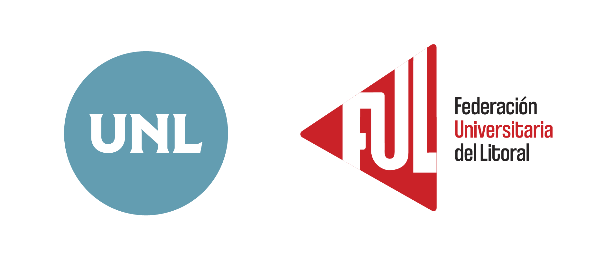